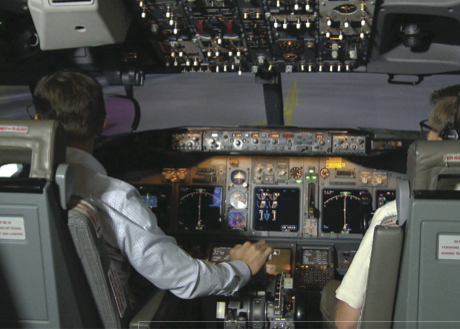 Design of Goods and Services
5
PowerPoint presentation to accompany 
Heizer, Render, Munson 
Operations Management, Twelfth Edition, Global Edition
Principles of Operations Management, Tenth Edition, Global Edition

PowerPoint slides by Jeff Heyl
Learning Objectives
When you complete this chapter you should be able to :
5.1	Define product life cycle
5.2	Describe a product development system
5.3	Build a house of quality
5.4	Explain how time-based competition is implemented by OM
5.5 Apply decision trees to product issues
Product Decision
The objective of the product decision is to develop and implement a product strategy that meets the demands of the marketplace with a competitive advantage
Product Strategy Options
Differentiation
Shouldice Hospital
Low cost
Taco Bell
Rapid response
Toyota
Product Life Cycles
May be any length from a few days to decades
The operations function must be able to introduce new products successfully
Cost of development and production
Sales revenue
Introduction	Growth	Maturity	Decline
Product Life Cycle
$
Profit
Loss
Loss
Figure 5.2
Life Cycle and Strategy
Introductory Phase
Fine tuning may warrant unusual expenses for
Research
Product development
Process modification and enhancement
Supplier development
Product Life Cycle
Growth Phase
Product design begins to stabilize
Effective forecasting of capacity becomes necessary
Adding or enhancing capacity may be necessary
Product Life Cycle
Maturity Phase
Competitors now established
High volume, innovative production may be needed
Improved cost control, reduction in options, paring down of product line
Product Life Cycle
Decline Phase
Unless product makes a special contribution to the organization, must plan to terminate offering
100 –
80 –
60 –
40 –
20 –
0 –
Costs committed
Costs incurred
Percent of total cost
Ease of change
Concept	Detailed	Manufacturing	Distribution,
	design	design		service,
		prototype		and disposal
Product Life Cycle Costs
Product-by-Value Analysis
Lists products in descending order of their individual dollar contribution to the firm
Lists the total annual dollar contribution of the product
Helps management evaluate alternative strategies
Generating New Products
Understanding the customer
Economic change
Sociological and demographic change
Technological change
Political and legal change
Market practice, professional standards, suppliers, distributors
Concept
Feasibility
Customer Requirements
Functional Specifications
Product Specifications
Scope for design and engineering teams
Scope of product development team
Design Review
Test Market
Introduction
Evaluation
Product Development Stages
Figure 5.3
Quality Function Deployment
Quality function deployment (QFD)
Determine what will satisfy the customer
Translate those customer desires into the target design
House of quality
Utilize a planning matrix to relate customer wants to how the firm is going to meet those wants
Quality Function Deployment
Identify customer wants
Identify how the good/service will satisfy customer wants
Relate customer wants to product hows
Identify relationships between the firm’s hows
Develop our importance ratings
Evaluate competing products
Compare performance to desirable technical attributes
Interrelationships
Customer importance ratings
How to satisfy
customer wants
What the customer
wants
Relationship
matrix
Competitive assessment
Target values
Weighted rating
Technical
evaluation
QFD House of Quality
House of Quality Example
Your team has been charged with designing a new camera for Great Cameras, Inc.
The first action is to construct a House of Quality
Interrelationships
How to Satisfy
Customer Wants
What the Customer
Wants
Analysis of
Competitors
Relationship
Matrix
Technical
Attributes and
Evaluation
What the customer wants
Customer
importance
rating
(5 = highest)
Lightweight 	3	
Easy to use 	4	
Reliable	5
Easy to hold steady 	2	
High resolution	1
House of Quality Example
Interrelationships
How to Satisfy
Customer Wants
What the Customer
Wants
Analysis of
Competitors
Relationship
Matrix
Technical
Attributes and
Evaluation
Low electricity requirements
Aluminum components
Auto focus
Auto exposure
High number of pixels
Ergonomic design
How to Satisfy
Customer Wants
House of Quality Example
Interrelationships
How to Satisfy
Customer Wants
What the Customer
Wants
Analysis of
Competitors
Relationship
Matrix
High relationship
Medium relationship
Low relationship
Technical
Attributes and
Evaluation
Lightweight 	3	
Easy to use 	4	
Reliable	5
Easy to hold steady 	2	
High resolution	1
Relationship matrix
House of Quality Example
Interrelationships
How to Satisfy
Customer Wants
What the Customer
Wants
Analysis of
Competitors
Relationship
Matrix
Technical
Attributes and
Evaluation
Low electricity requirements
Aluminum components
Auto focus
Auto exposure
High number of pixels
Ergonomic design
Relationships between the things we can do
House of Quality Example
Interrelationships
How to Satisfy
Customer Wants
What the Customer
Wants
Analysis of
Competitors
Relationship
Matrix
Technical
Attributes and
Evaluation
Lightweight 	3	
Easy to use 	4	
Reliable	5	
Easy to hold steady 	2	
High resolution	1
Our importance ratings	22	9	27	27	32	25
Weighted rating
House of Quality Example
Interrelationships
How to Satisfy
Customer Wants
What the Customer
Wants
Analysis of
Competitors
Relationship
Matrix
Technical
Attributes and
Evaluation
Company A
Company B
How well do competing products meet customer wants
G	P
G	P
F	G
G	P
P	P
Lightweight 	3	
Easy to use 	4	
Reliable	5
Easy to hold steady 	2	
High resolution	1
Our importance ratings	22	5
House of Quality Example
Interrelationships
How to Satisfy
Customer Wants
What the Customer
Wants
Analysis of
Competitors
Relationship
Matrix
Technical
Attributes and
Evaluation
House of Quality Example
2 circuits
Failure 1 per 10,000
Panel ranking
Target values
(Technical attributes)
75%
2’ to ∞
0.5 A
Company A	0.7	60%	yes	1	ok	G
Company B	0.6	50%	yes	2	ok	F
Us	0.5	75%	yes	2	ok	G
Technical evaluation
Low electricity requirements
Aluminum components
Auto focus
Auto exposure
High number of pixels
Ergonomic design
Company A
Company B
Lightweight	3
Easy to use	4
Reliable	5
Easy to hold steady	2
High resolution	1
Our importance ratings
G	P
G	P
F	G
G	P
P	P
22   9   27  27   32  25
0.5 A
75%
2’ to ∞
2 circuits
Failure 1 per 10,000
Panel ranking
Target values
(Technical attributes)
Company A	0.7	60%	yes	1	ok	G
Company B	0.6	50%	yes	2	ok	F
Us	0.5	75%	yes	2	ok	G
Technical evaluation
House of Quality Example
Completed House of Quality
Quality plan
Production process
Specific components
House 4
Production process
Design characteristics
House 3
House 2
Specific components
Design characteristics
House 1
Customer requirements
House of Quality Sequence
Deploying resources through the organization in response to customer requirements
Figure 5.4
Organizing for Product Development
Traditionally – distinct departments
Duties and responsibilities are defined
Difficult to foster forward thinking
A Champion
Product manager drives the product through the product development system and related organizations
Organizing for Product Development
Team approach
Cross functional – representatives from all disciplines or functions
Product development teams, design for manufacturability teams, value engineering teams
Japanese “whole organization” approach
No organizational divisions
Organizing for Product Development
Product development teams
Market requirements to product success
Cross functional teams often involving vendors
Open, highly participative environment
Concurrent engineering
Simultaneous performance of product development stages
Manufacturability and Value Engineering
Benefits:
Reduced complexity of the product
Reduction of environmental impact
Additional standardization of components
Improvement of functional aspects of the product
Improved job design and job safety
Improved maintainability (serviceability) of the product
Robust design
Cost Reduction of a Bracket via Value Engineering
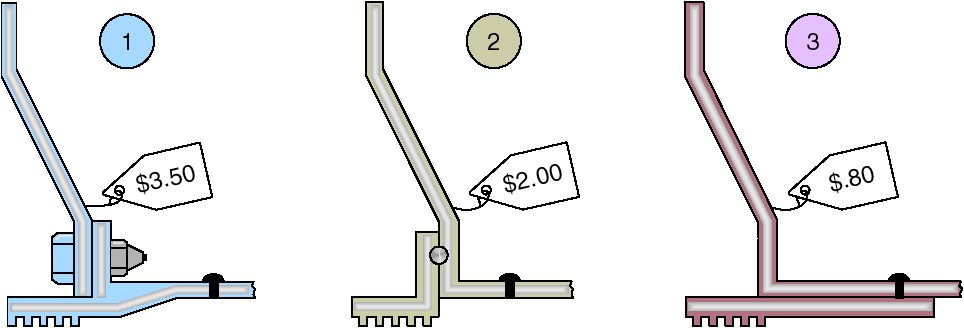 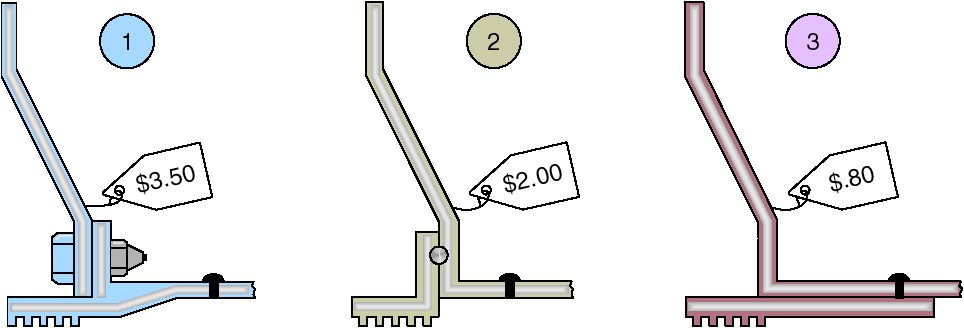 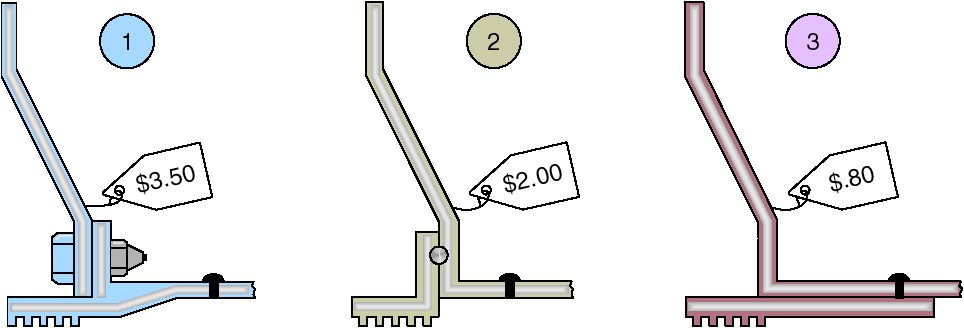 Figure 5.5
Issues for Product Design
Robust design
Modular design
Computer-aided design (CAD)
Computer-aided manufacturing (CAM)
Virtual reality technology
Value analysis
Sustainability and Life Cycle Assessment (LCA)
Robust Design
Product is designed so that small variations in production or assembly do not adversely affect the product
Typically results in lower cost and higher quality
Modular Design
Products designed in easily segmented components
Adds flexibility to both production and marketing
Improved ability to satisfy customer requirements
Computer Aided Design (CAD)
Using computers to design products and prepare engineering documentation
Shorter development cycles, improved accuracy, lower cost
Information and designs can be deployed worldwide
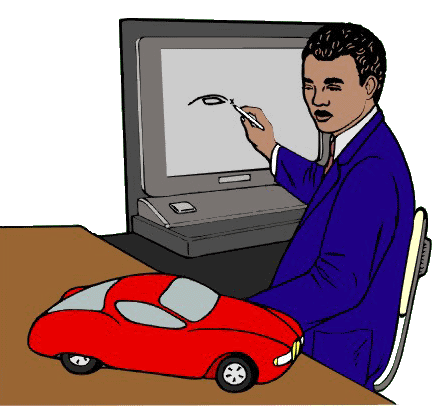 Extensions of CAD
3-D Object Modeling
Small prototype development
Design for Manufacturing and Assembly (DFMA)
Solve manufacturing problems during the design stage
CAD through the internet
International data exchange through STEP
3-D printing
Computer-Aided Manufacturing (CAM)
Utilizing specialized computers and program to control manufacturing equipment
Often driven by the CAD system (CAD/CAM)
Benefits of CAD/CAM
Product quality
Shorter design time
Production cost reductions
Database availability
New range of capabilities
Virtual Reality Technology
Computer technology used to develop an interactive, 3-D model of a product from the basic CAD data
Allows people to ‘see’ the finished design before a physical model is built
Very effective in large-scale designs such as plant layout
Value Analysis
Focuses on design improvement during production
Seeks improvements leading either to a better product or a product which can be produced more economically with less environmental impact
Sustainability and Life Cycle Assessment (LCA)
Sustainability means meeting the needs of the present without compromising the ability of future generations to meet their needs
LCA is a formal evaluation of the environmental impact of a product
Defining a Product
First definition is in terms of functions
Rigorous specifications are developed during the design phase
Manufactured products will have an engineering drawing
Bill of material (BOM) lists the components of a product
Monterey Jack Cheese
(a)	U.S. grade AA. Monterey cheese shall conform to the following requirements:
(1) Flavor.  Is fine and highly pleasing, free from undesirable flavors and odors.  May possess a very slight acid or feed flavor.
(2) Body and texture.  A plug drawn from the cheese shall be reasonably firm.  It shall have numerous small mechanical openings evenly distributed throughout the plug.  It shall not possess sweet holes, yeast holes, or other gas holes.
(3) Color.  Shall have a natural, uniform, bright and attractive appearance.
(4) Finish and appearance—bandaged and paraffin-dipped.  The rind shall be sound, firm, and smooth providing a good protection to the cheese.
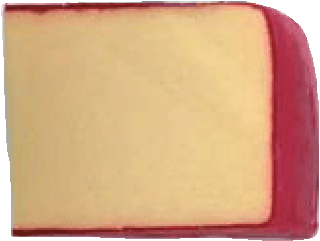 Code of Federal Regulation, Parts 53 to 109, General Service Administration
Product Documents
Engineering drawing
Shows dimensions, tolerances, and materials
Shows codes for Group Technology
Bill of Material 
Lists components, quantities and where used
Shows product structure
Engineering Drawings
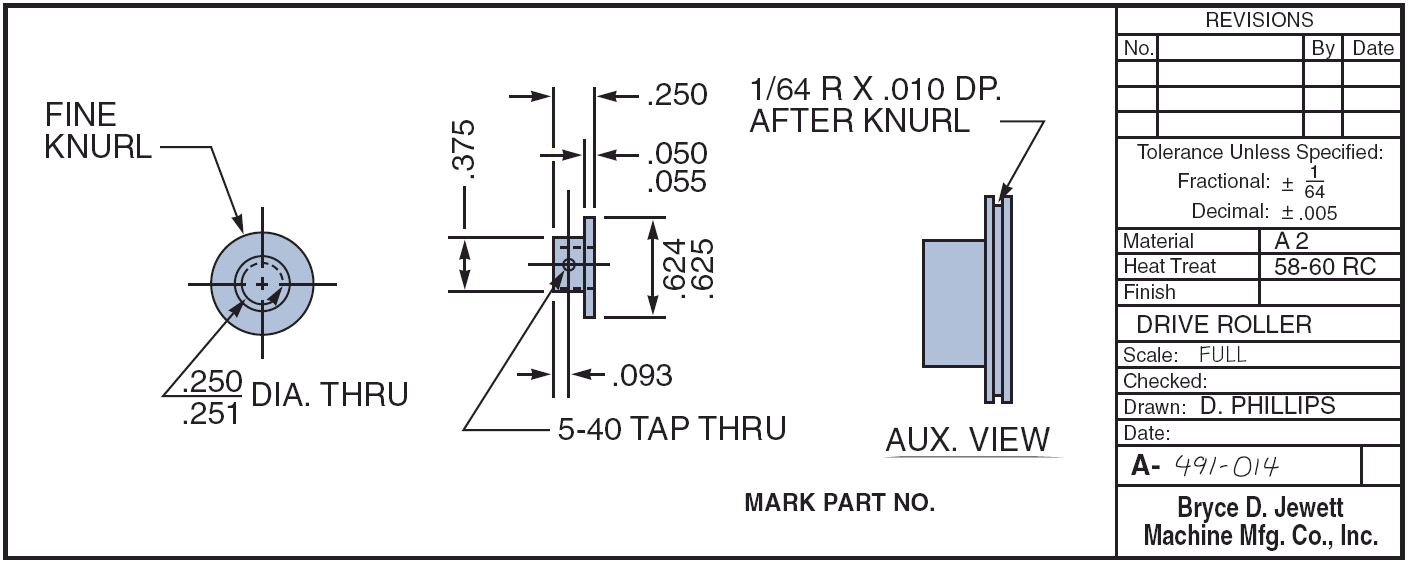 Figure 5.8
NUMBER	DESCRIPTION	QTY

A 60-71	PANEL WELDM’T	1

A 60-7	LOWER ROLLER ASSM.	1
R 60-17	   ROLLER	1
R 60-428	   PIN	1
P 60-2	   LOCKNUT	1

A 60-72	GUIDE ASSM. REAR	1
R 60-57-1	   SUPPORT ANGLE	1
A 60-4	   ROLLER ASSM.	1
02-50-1150	   BOLT	1

A 60-73	GUIDE ASSM. FRONT	1
A 60-74	   SUPPORT WELDM’T	1
R 60-99	   WEAR PLATE	1
02-50-1150	   BOLT	1
Bills of Material
BOM for a Panel Weldment
Figure 5.9 (a)
DESCRIPTION	QTY

Bun	1
Hamburger patty	8 oz.
Cheddar cheese	2 slices
Bacon	2 strips
BBQ onions	1/2 cup
Hickory BBQ sauce	1 oz.
Burger set	
   Lettuce	1 leaf
   Tomato	1 slice
   Red onion	4 rings
   Pickle	1 slice
French fries	5 oz.
Seasoned salt	1 tsp.
11-inch plate	1
HRC flag	1
Bills of Material
Hard Rock Cafe’s Hickory BBQ Bacon Cheeseburger
Figure 5.9 (b)
Make-or-Buy Decisions
Produce components themselves or buy from an outside source
Variations in
Quality
Cost
Delivery schedules
Critical to product definition
Application of Decision Trees to Product Design
Particularly useful when there are a series of decisions and outcomes that lead to other decisions and outcomes
Application of Decision Trees to Product Design
Procedure
Include all possible alternatives and states of nature – including “doing nothing”
Enter payoffs at end of branch
Determine the expected value of each branch and “prune” the tree to find the alternative with the best expected value
Application of Decision Trees to Product Design
Example:
DECISION TREE APPLIED TO PRODUCT DESIGN 
Silicon, Inc., a semiconductor manufacturer, is investigating the possibility of producing and marketing a microprocessor. Undertaking this project will require either purchasing a sophisticated CAD system or hiring and training several additional engineers. The market for the product could be either favorable or unfavorable. Silicon, Inc., of course, has the option of not developing the new product at all. 
With favorable acceptance by the market, sales would be 25,000 processors selling for $100 each. With unfavorable acceptance, sales would be only 8,000 processors selling for $100 each. The cost of CAD equipment is $500,000, but that of hiring and training three new engineers is only $375,000. However, manufacturing costs should drop from $50 each when manufacturing without CAD to $40 each when manufacturing with CAD. The probability of favorable acceptance of the new microprocessor is .40; the probability of unfavorable acceptance is .60. 
APPROACH : 
Use of a decision tree seems appropriate as Silicon, Inc., has the basic ingredients: a choice of decisions, probabilities, and payoffs. 
SOLUTION :
we draw a decision tree with a branch for each of the three decisions, assign the respective probabilities and payoff for each branch, and then compute the respective EMVs. The expected monetary values (EMVs) have been circled at each step of the decision tree. For the top branch
(.4)
High sales
Purchase CAD
(.6) Low sales
(.4)
High sales
Hire and train engineers
(.6)
Low sales
Do nothing
Decision Tree Example
Figure 5.13
$2,500,000	Revenue
	– 1,000,000	Mfg cost ($40 x 25,000)
	– 500,000	CAD cost
	$1,000,000	Net
(.4)
High sales
Purchase CAD
$800,000	Revenue
	– 320,000	Mfg cost ($40 x 8,000)
	– 500,000	CAD cost
	– $20,000	Net loss
(.6) Low sales
(.4)
High sales
Hire and train engineers
(.6)
Low sales
Do nothing
Decision Tree Example
EMV (purchase CAD system)	= (.4)($1,000,000) + (.6)(– $20,000)
Figure 5.13
$2,500,000	Revenue
	– 1,000,000	Mfg cost ($40 x 25,000)
	– 500,000	CAD cost
	$1,000,000	Net
(.4)
High sales
Purchase CAD
$800,000	Revenue
	– 320,000	Mfg cost ($40 x 8,000)
	– 500,000	CAD cost
	– $20,000	Net loss
(.6) Low sales
(.4)
High sales
Hire and train engineers
(.6)
Low sales
Do nothing
Decision Tree Example
$388,000
EMV (purchase CAD system)	= (.4)($1,000,000) + (.6)(– $20,000)
= $388,000
Figure 5.13
$2,500,000	Revenue
	– 1,000,000	Mfg cost ($40 x 25,000)
	– 500,000	CAD cost
	$1,000,000	Net
(.4)
High sales
Purchase CAD
$388,000
$800,000	Revenue
	– 320,000	Mfg cost ($40 x 8,000)
	– 500,000	CAD cost
	– $20,000	Net loss
(.6) Low sales
$2,500,000	Revenue
	– 1,250,000	Mfg cost ($50 x 25,000)
	– 375,000	Hire and train cost
	$875,000	Net
(.4)
High sales
Hire and train engineers
$365,000
$800,000	Revenue
	– 400,000	Mfg cost ($50 x 8,000)
	– 375,000	Hire and train cost
	$25,000	Net
(.6)
Low sales
Do nothing $0
$0   Net
Decision Tree Example
Figure 5.13
Application of Decision Trees to Product Design
Example:
DECISION TREE APPLIED TO PRODUCT DESIGN 

EMV (Purchase CAD system) = (.4)(+1,000,000) + (.6)(9+20,000) = +388,000 

This figure represents the results that will occur if Silicon, Inc., purchases CAD. 
The expected value of hiring and training engineers is the second series of branches: 

EMV (Hire>train engineers) = (.4)($875,000) + (.6)($25,000) = $365,000